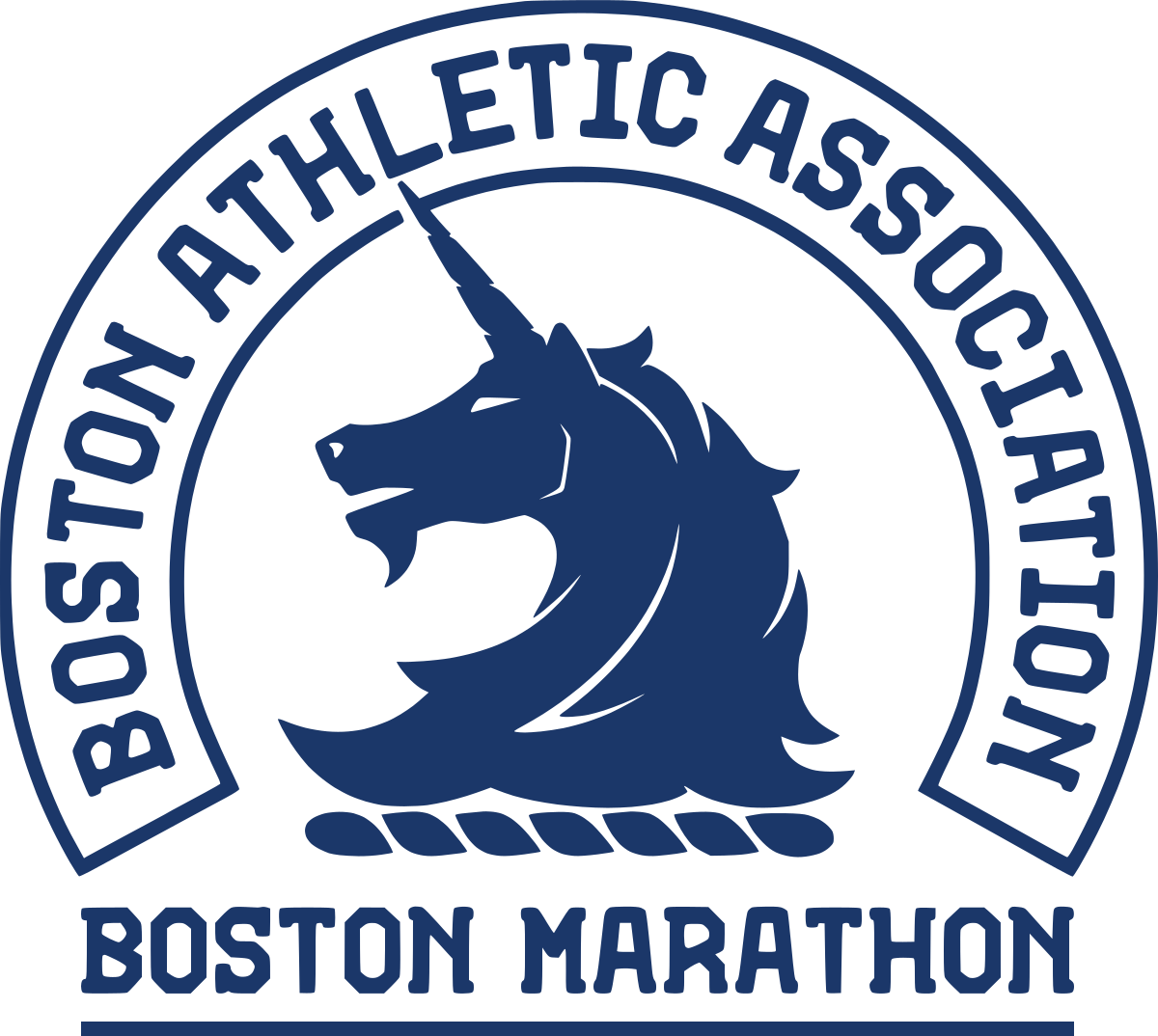 2021 Boston Marathon
By the Numbers
20,000
20,000 runners will compete in this year’s Boston Marathon, 36% fewer than the number of entrants typically allowed out of precaution due to the pandemic
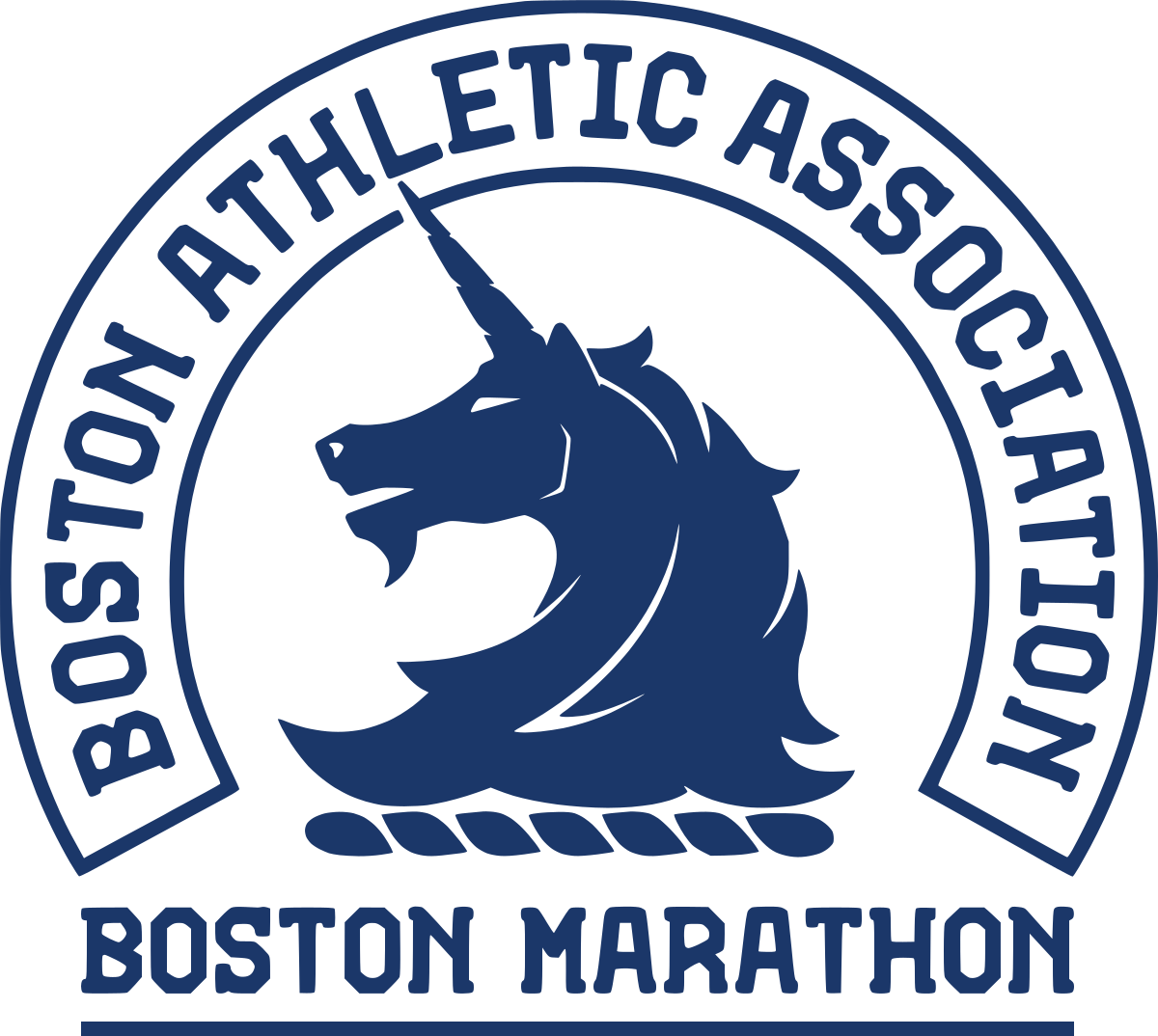 28,612
There are 28,612 total entrants in the Virtual 125th Boston Marathon (October 8-10)
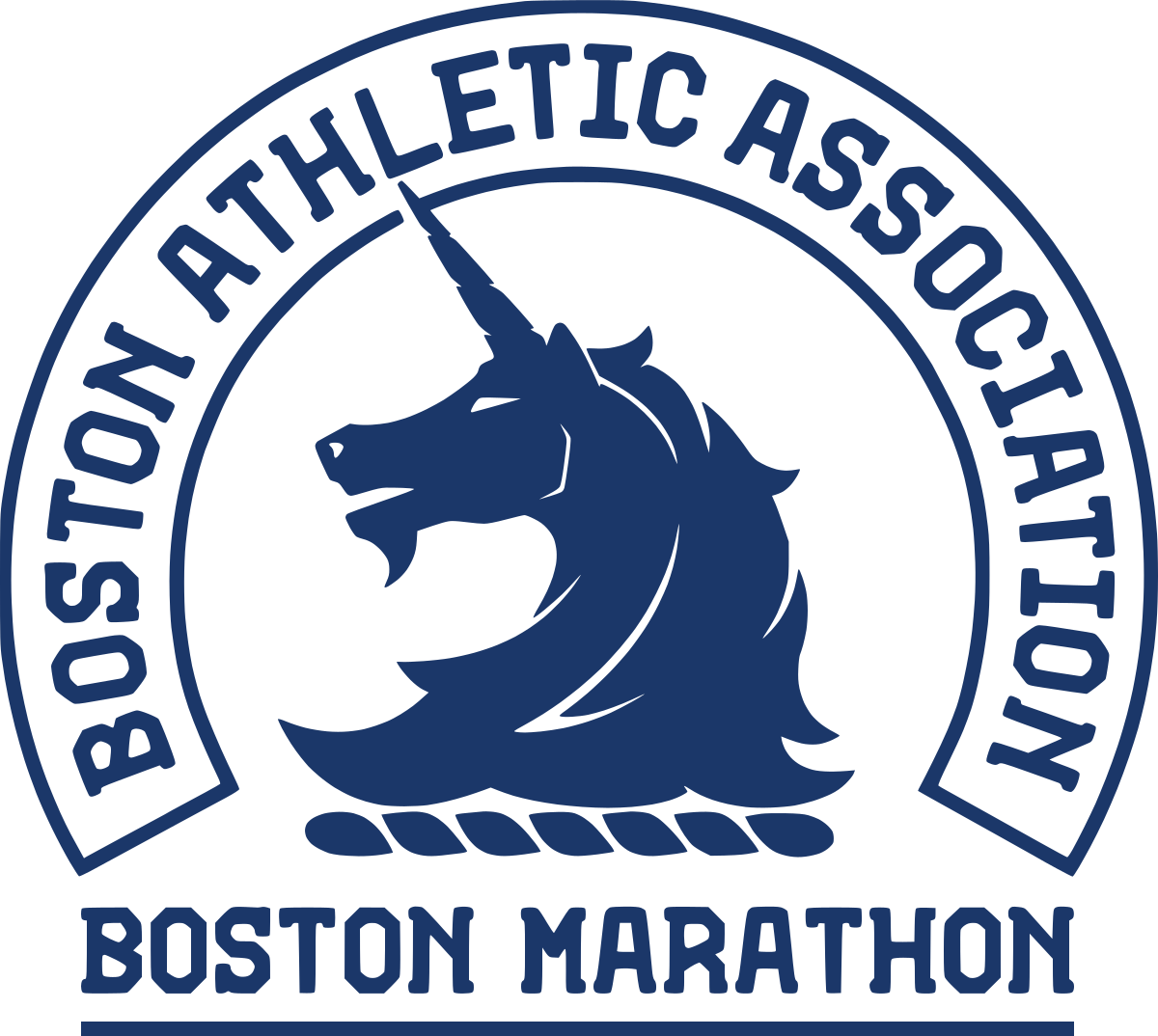 104
Participating runners at this year’s race will be representing 104 different countries around the world
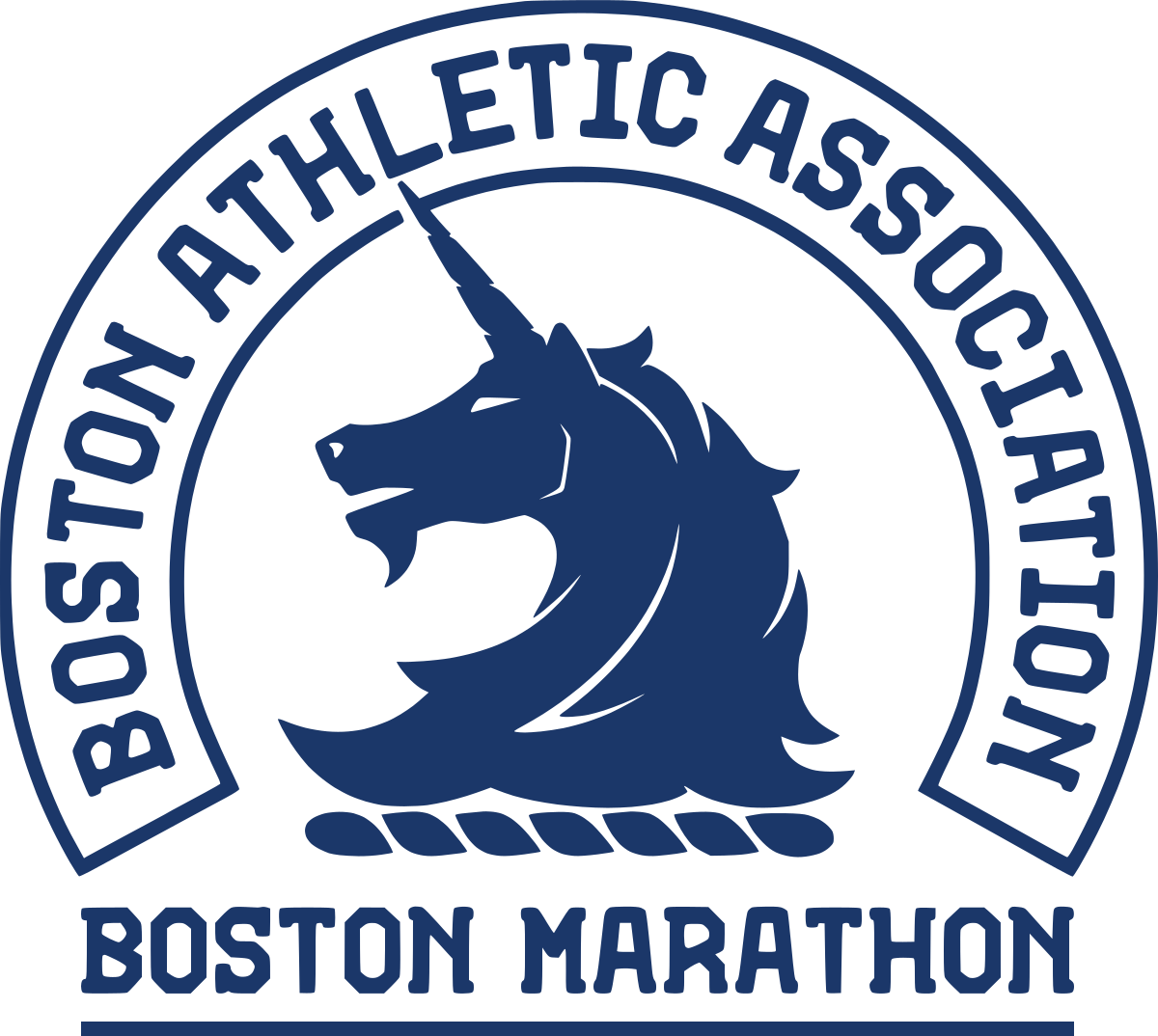 2.5%
An estimated 2.5% of the field cheats to post times fast enough to qualify for the Boston Marathon
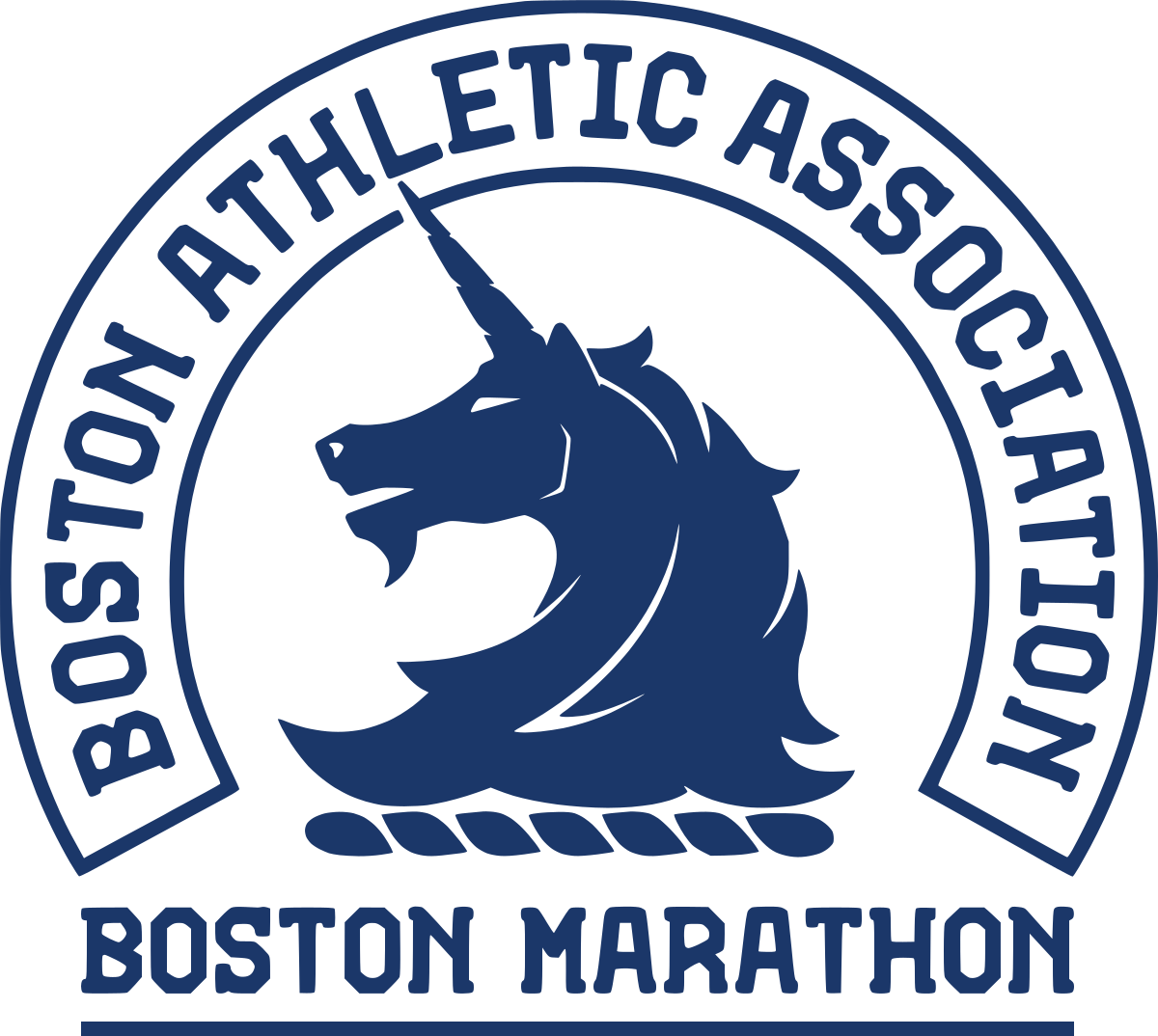 910
The 2021 race will be the first in-person Boston Marathon in 910 days, as the 2020 edition was a virtual-only event and this year’s event was postponed due to the pandemic
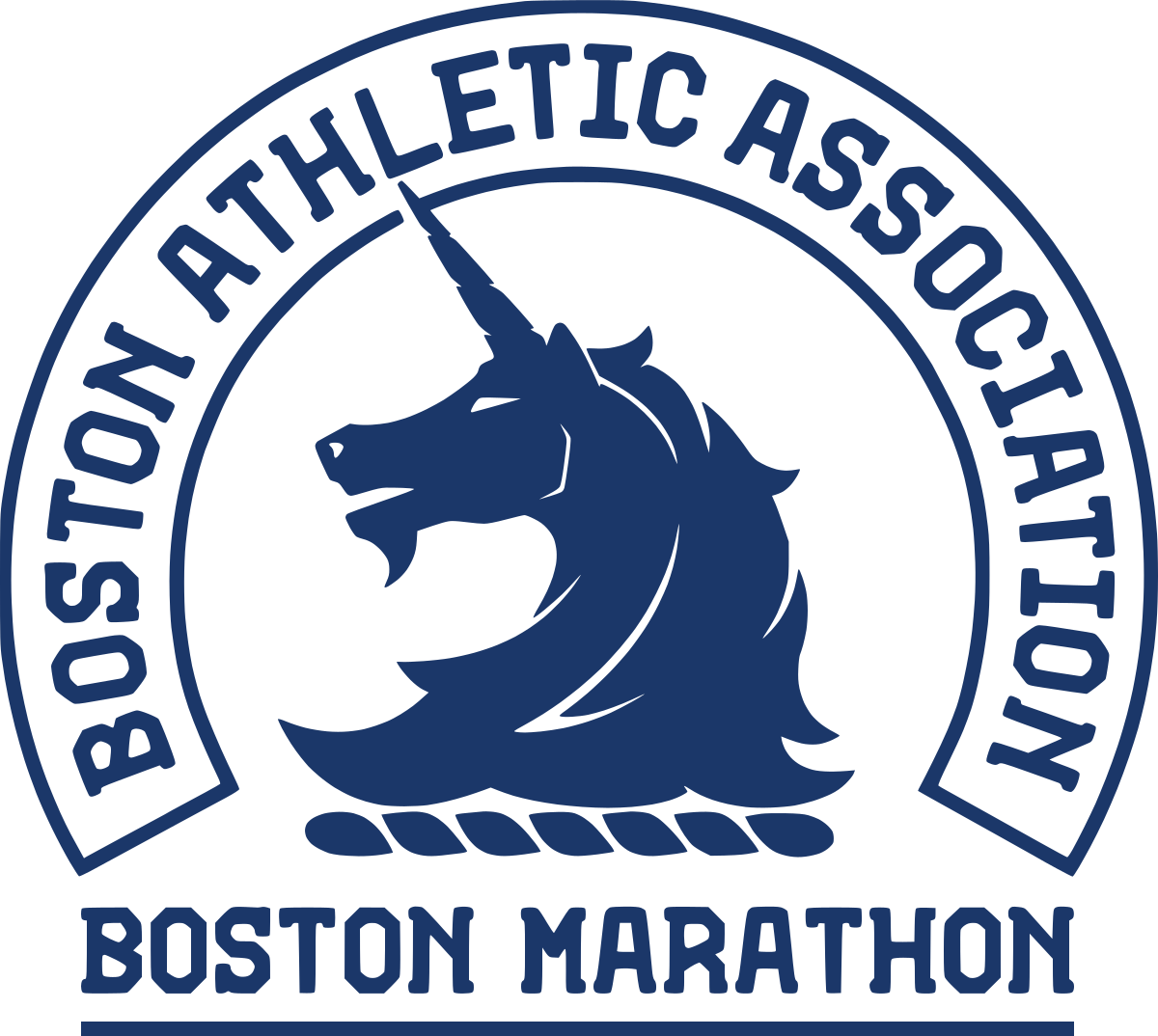 1ST
The 2021 Boston Marathon is being held in October, marking the first time in event history it will take place outside of its traditional Patriots’ Day date in April
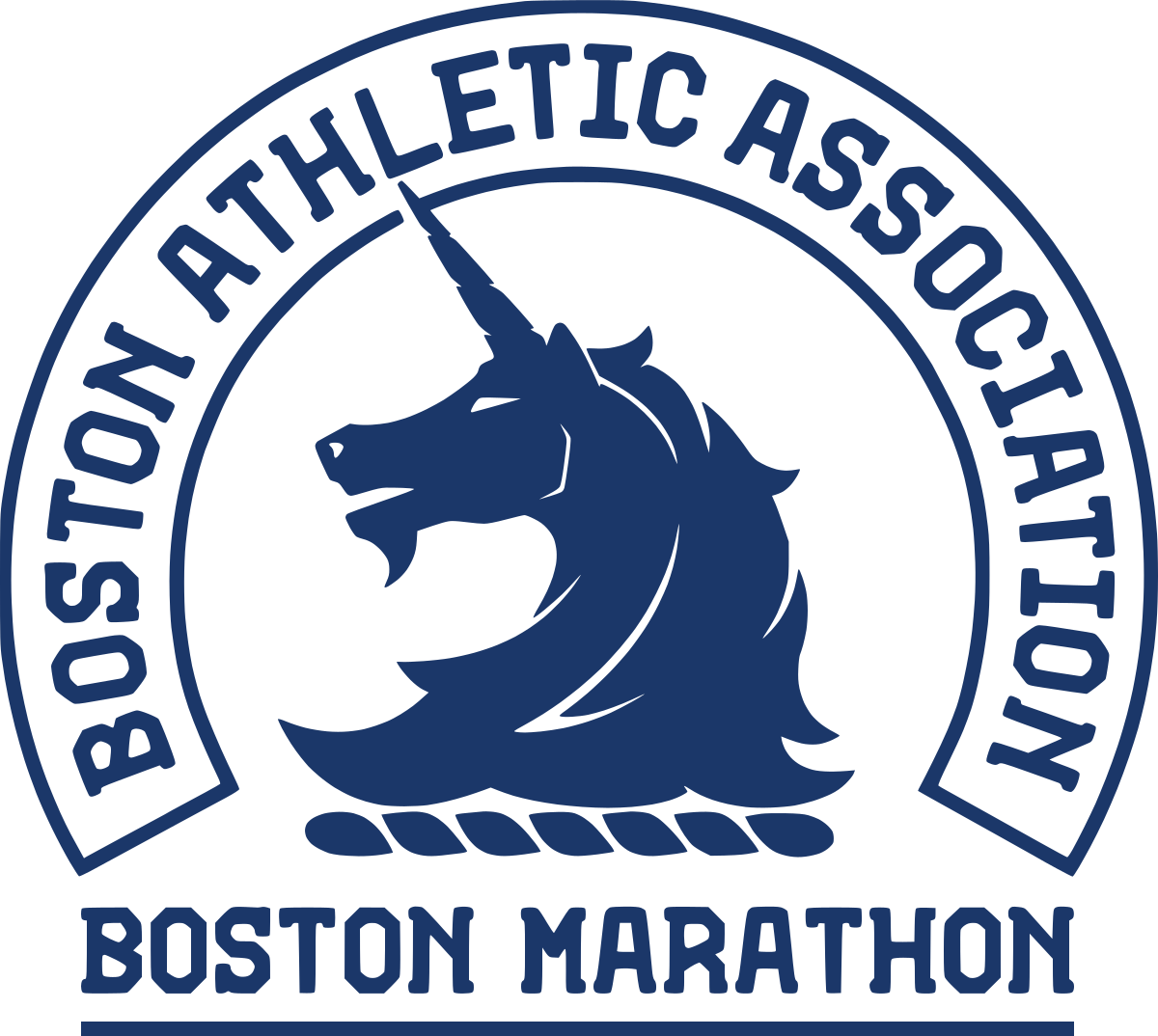 50
Each year, an estimated 50 “crashers” (unauthorized runners) will run the entire race at the Boston Marathon
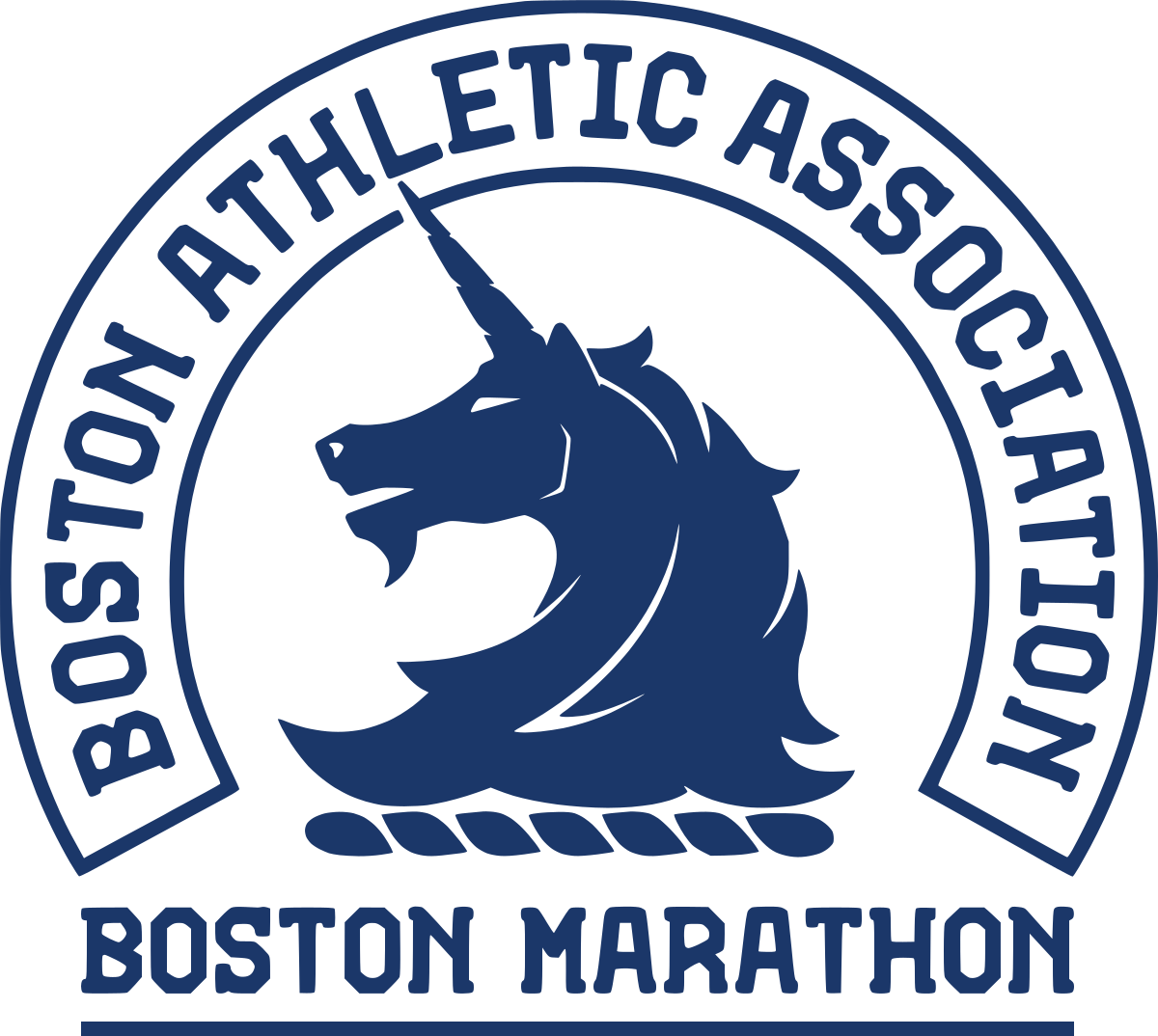 $200 million
Each year, the Boston Marathon is estimated to create over $200 million in economic impact for the city of Boston and surrounding area
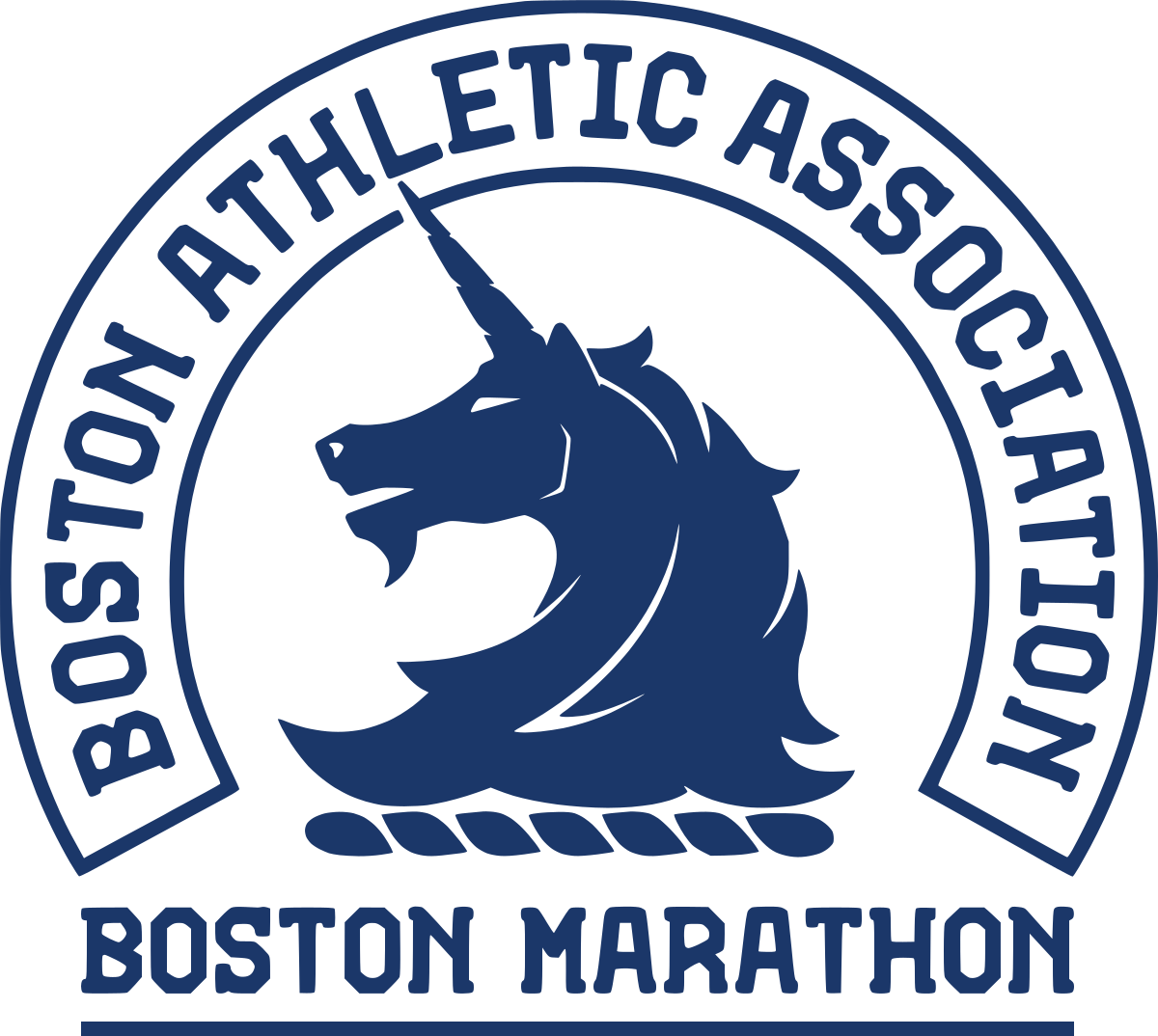 $20 million
An estimated $20 million will be raised through the 125th Boston Marathon for charities as part of the B.A.A.’s Boston Marathon Official Charity Program and the John Hancock Non-Profit Program
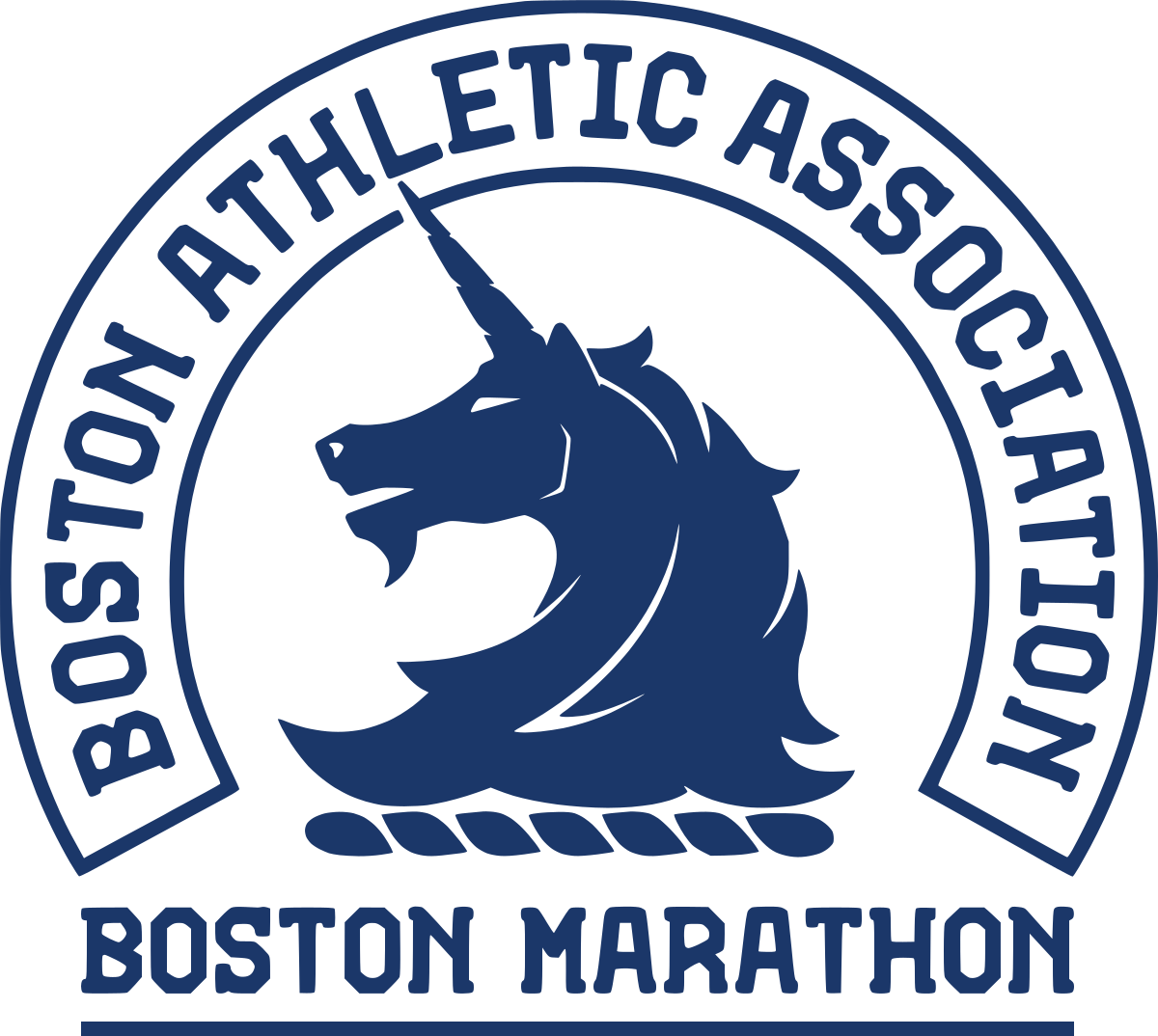 34
34 organizations officially participate in the Boston Marathon’s charity program
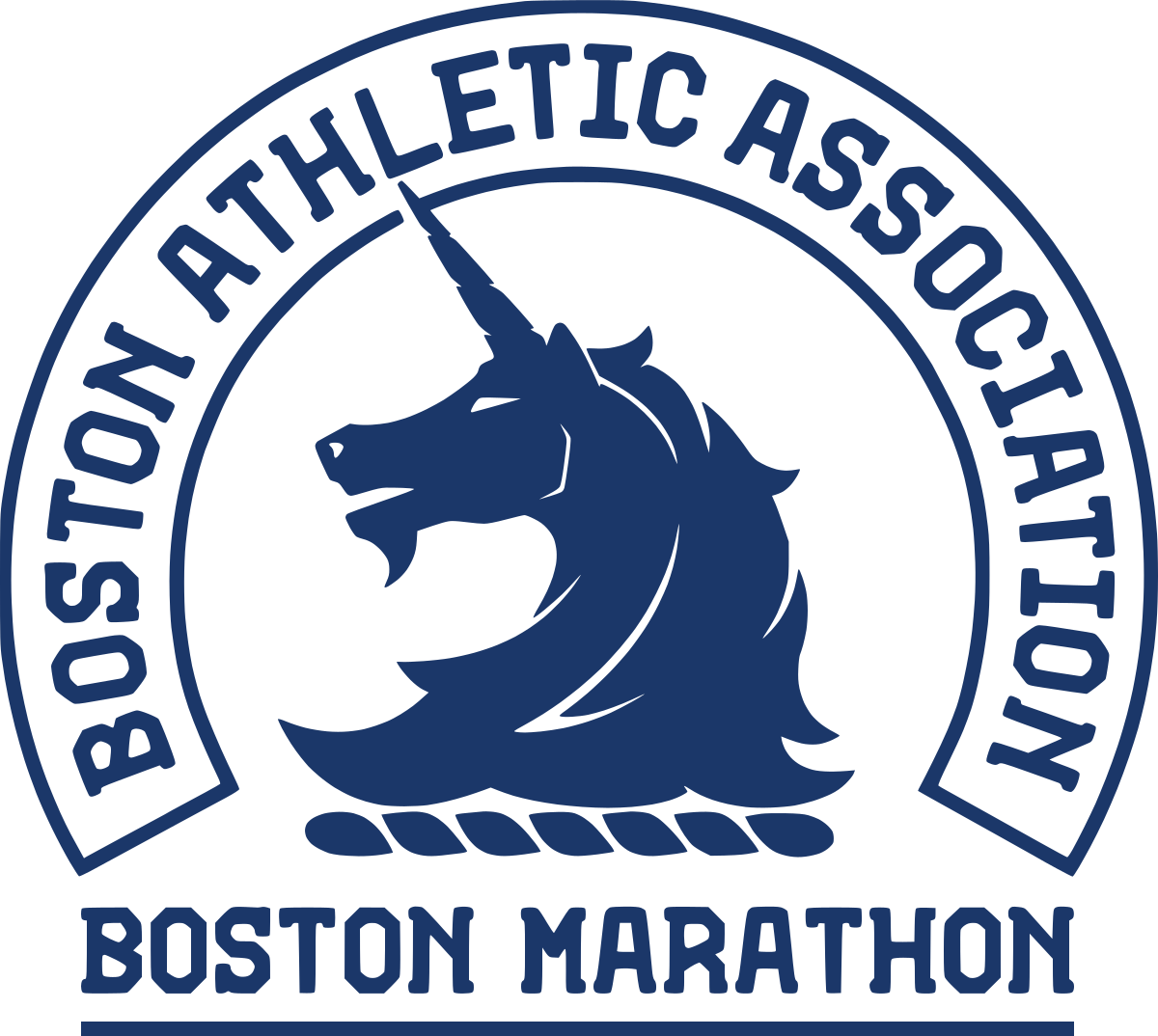 $876,500
The total prize purse for the 2021 Boston Marathon comes in at nearly $876,500
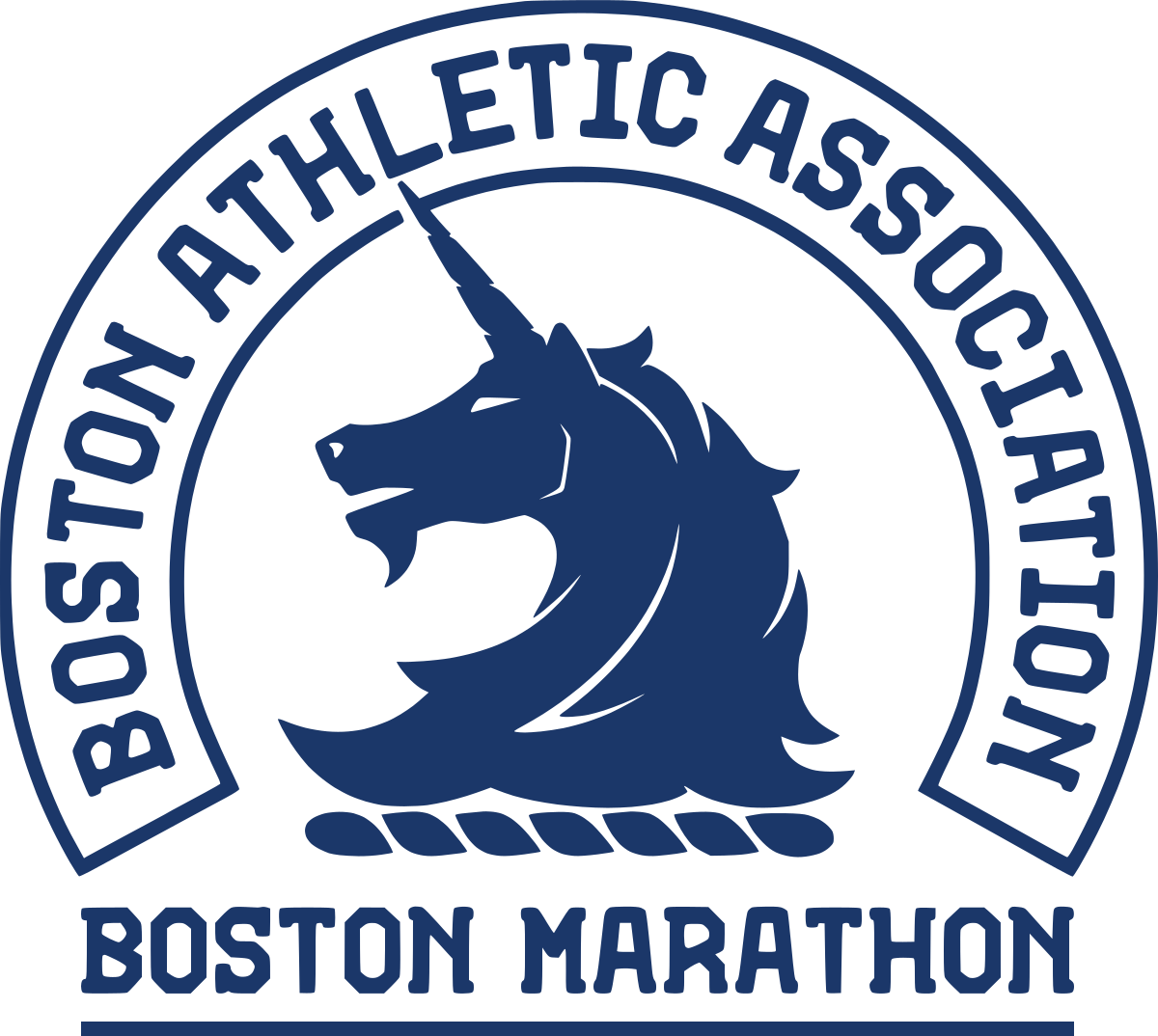 $150,000
Winners of the men’s and women’s race at the 125th Boston Marathon will pocket $150,000 each
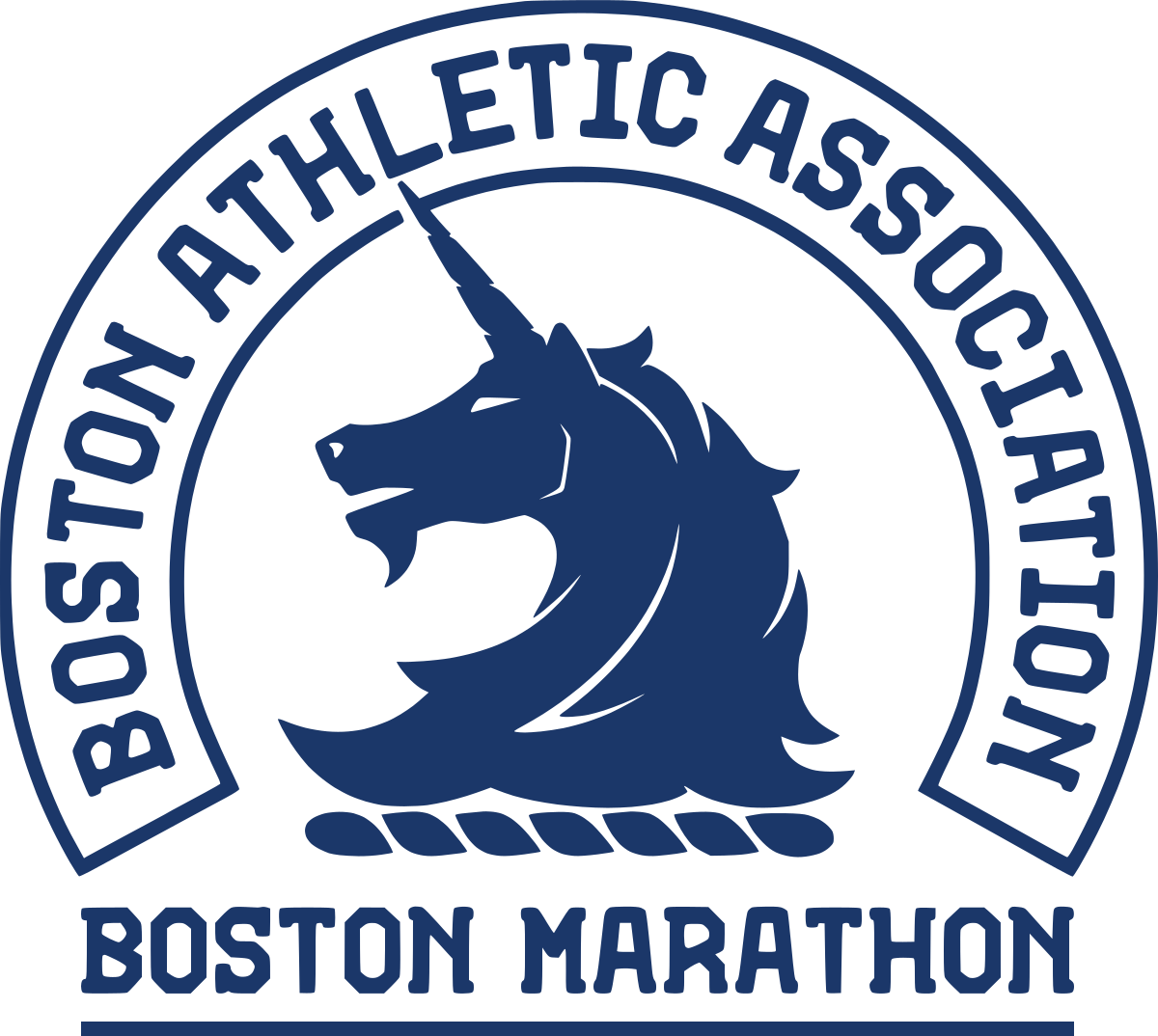 $205
The registration fee for runners to participate in this year’s race is $205 for U.S. residents, $255 for international competitors
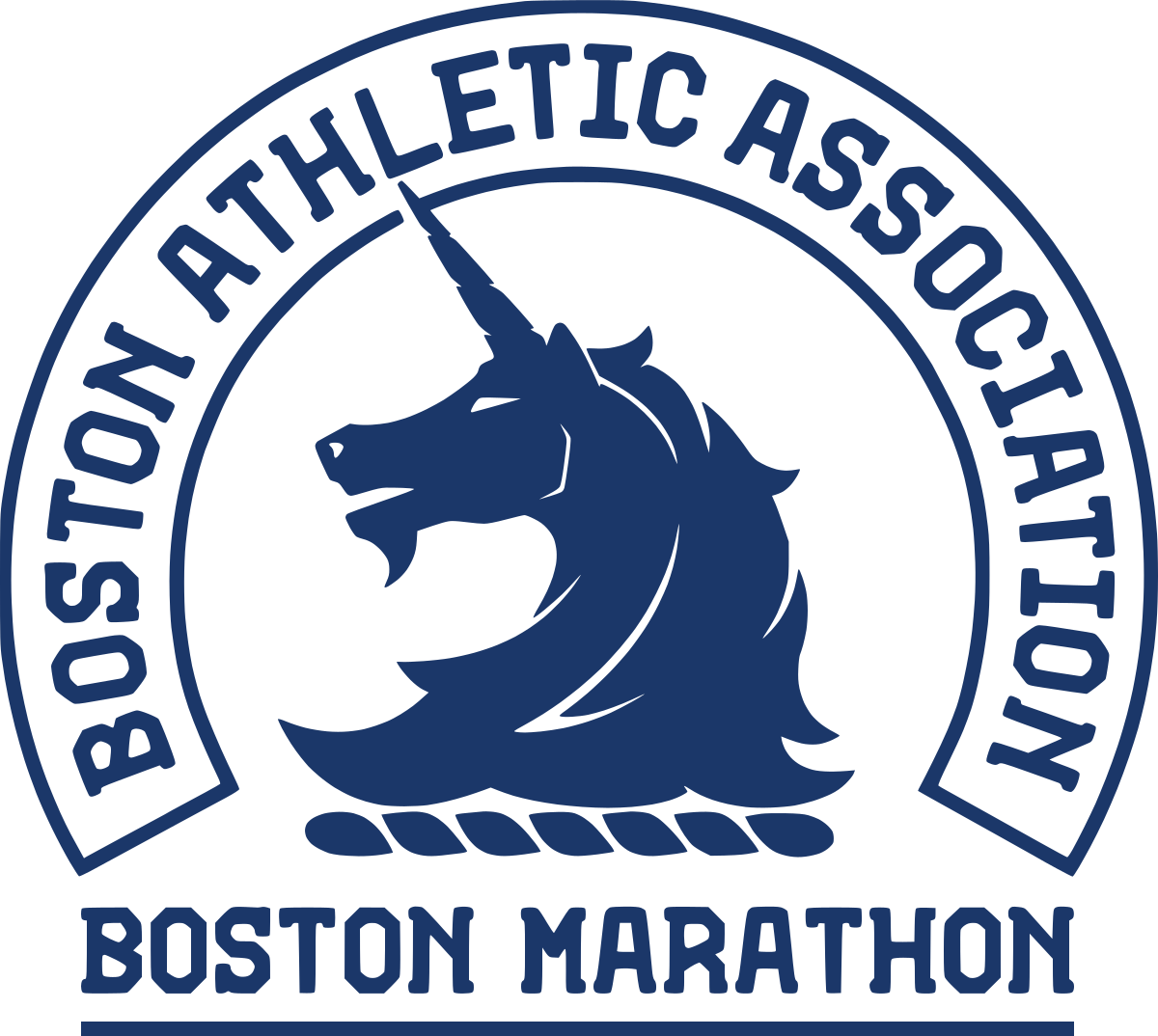 23
The 2021 Boston Marathon will feature 23 different sponsors, including the title sponsor John Hancock
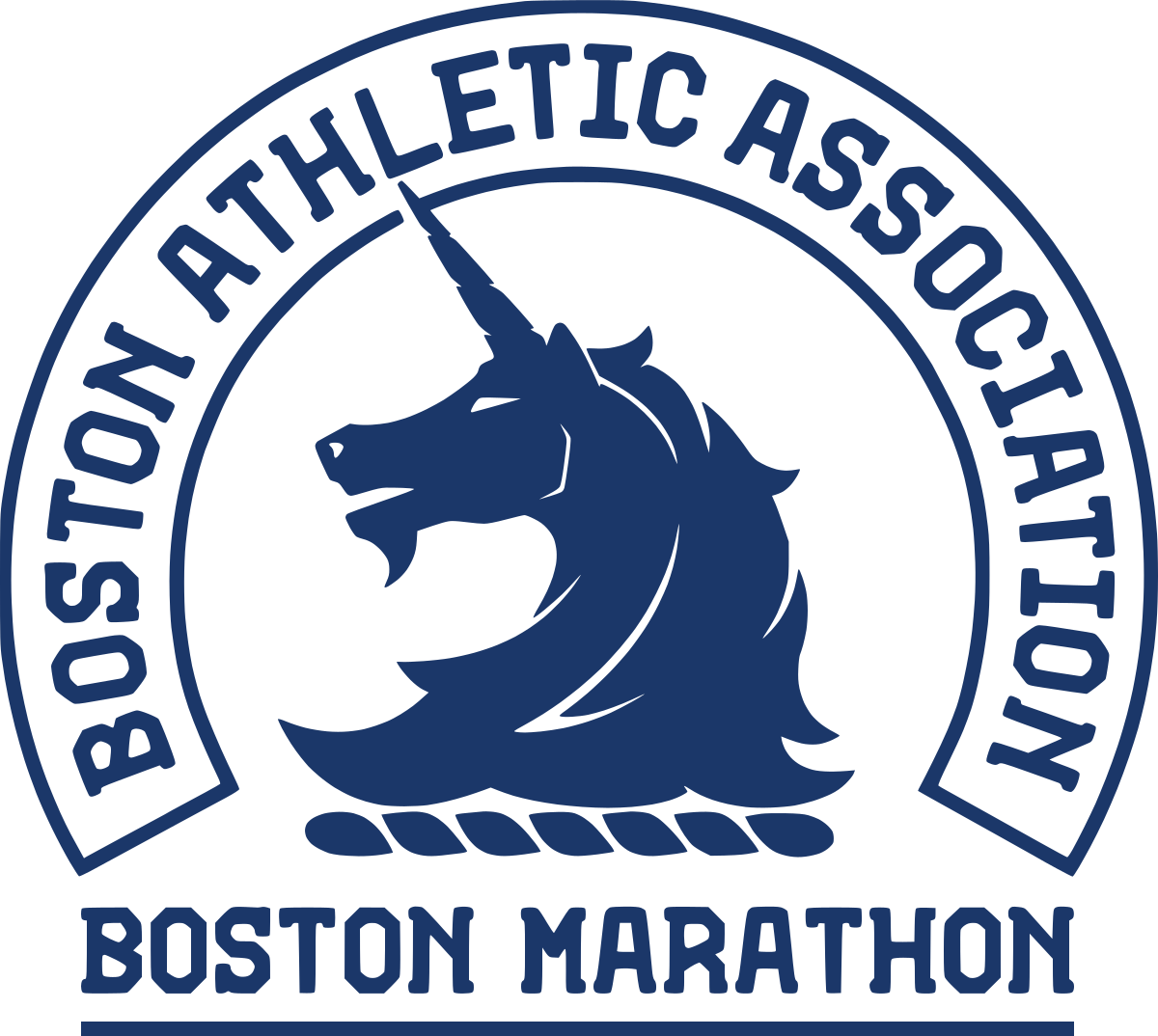 1,000
An estimated 1,000 media members are expected to provide coverage of the race
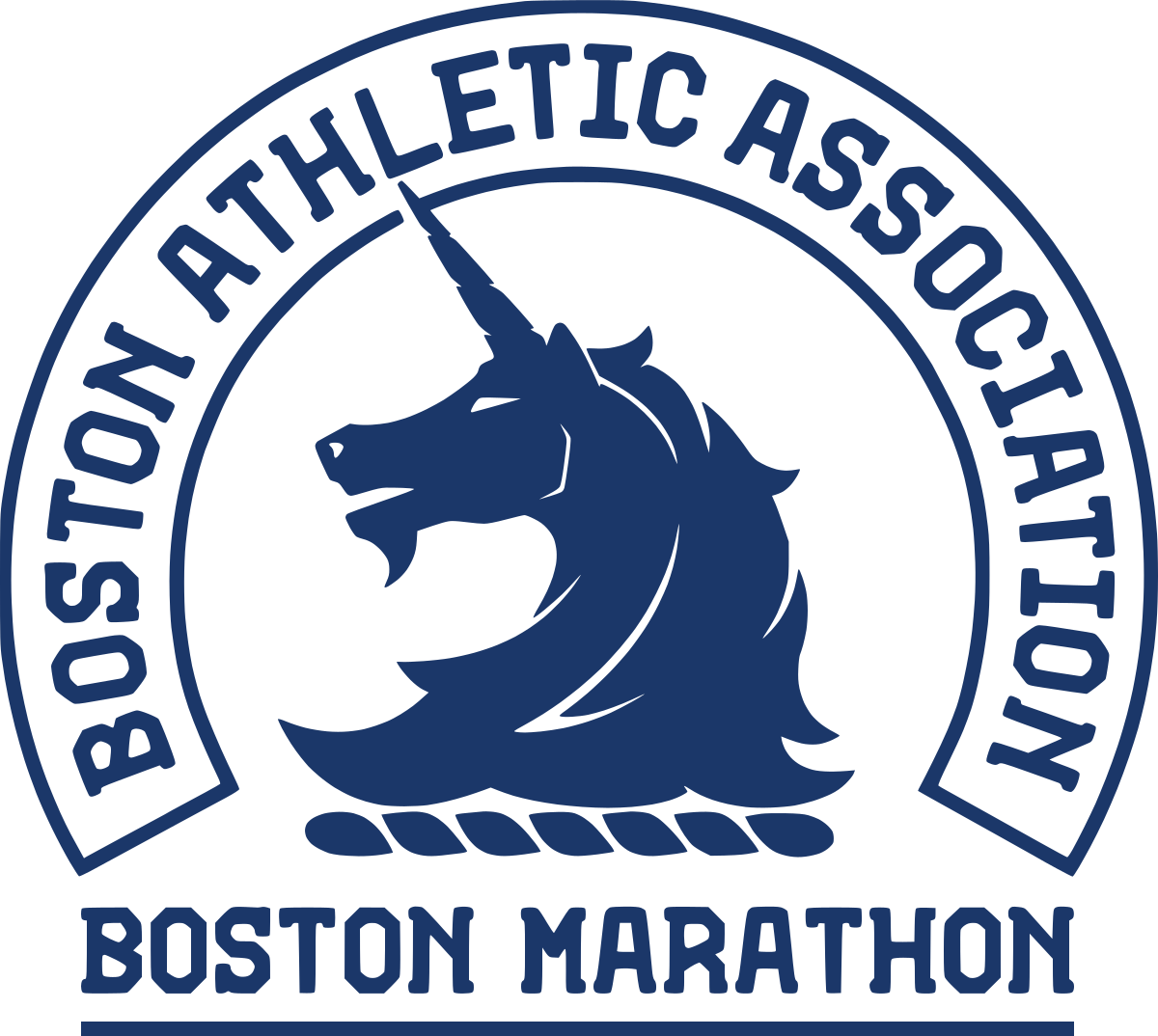 2
The Boston Marathon ranks as the second most covered single-day sporting event, behind only the Super Bowl
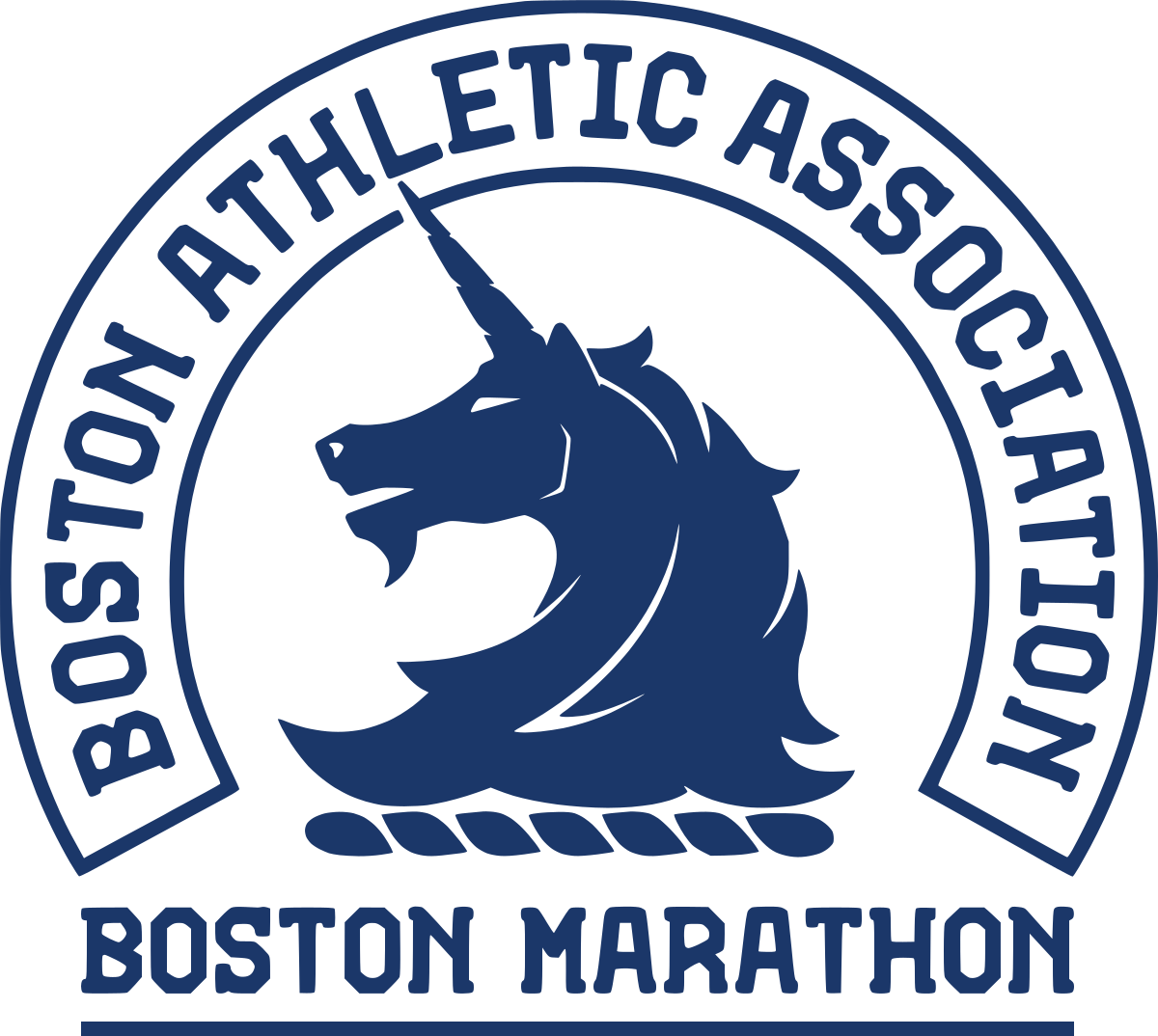 500,000
A half million spectators are expected to cheer runners along the course route at the 2021 Boston Marathon
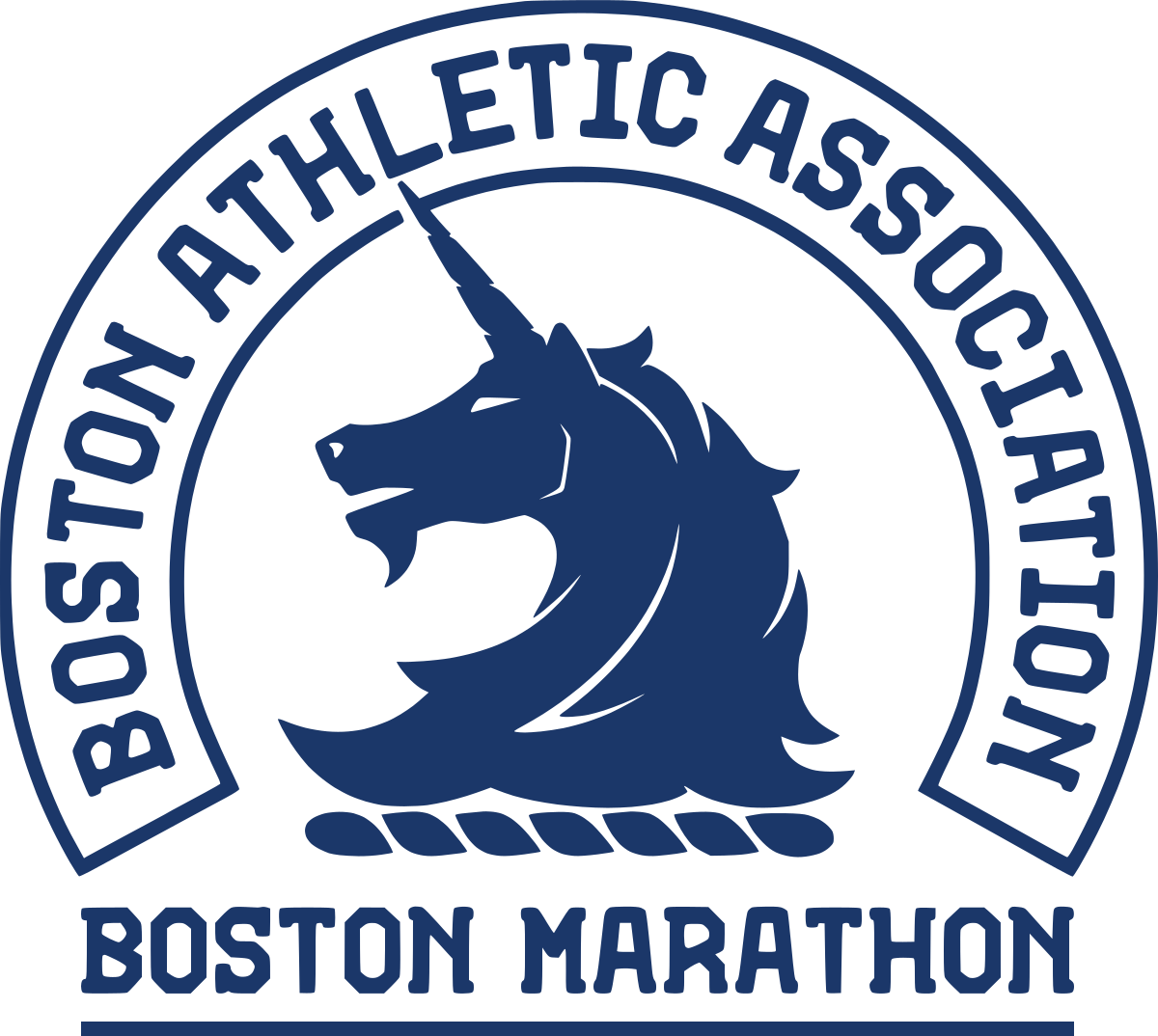 8,500
8,500 volunteers will be on hand to help manage the event, performing tasks ranging from providing water to runners throughout the race and awarding prizes
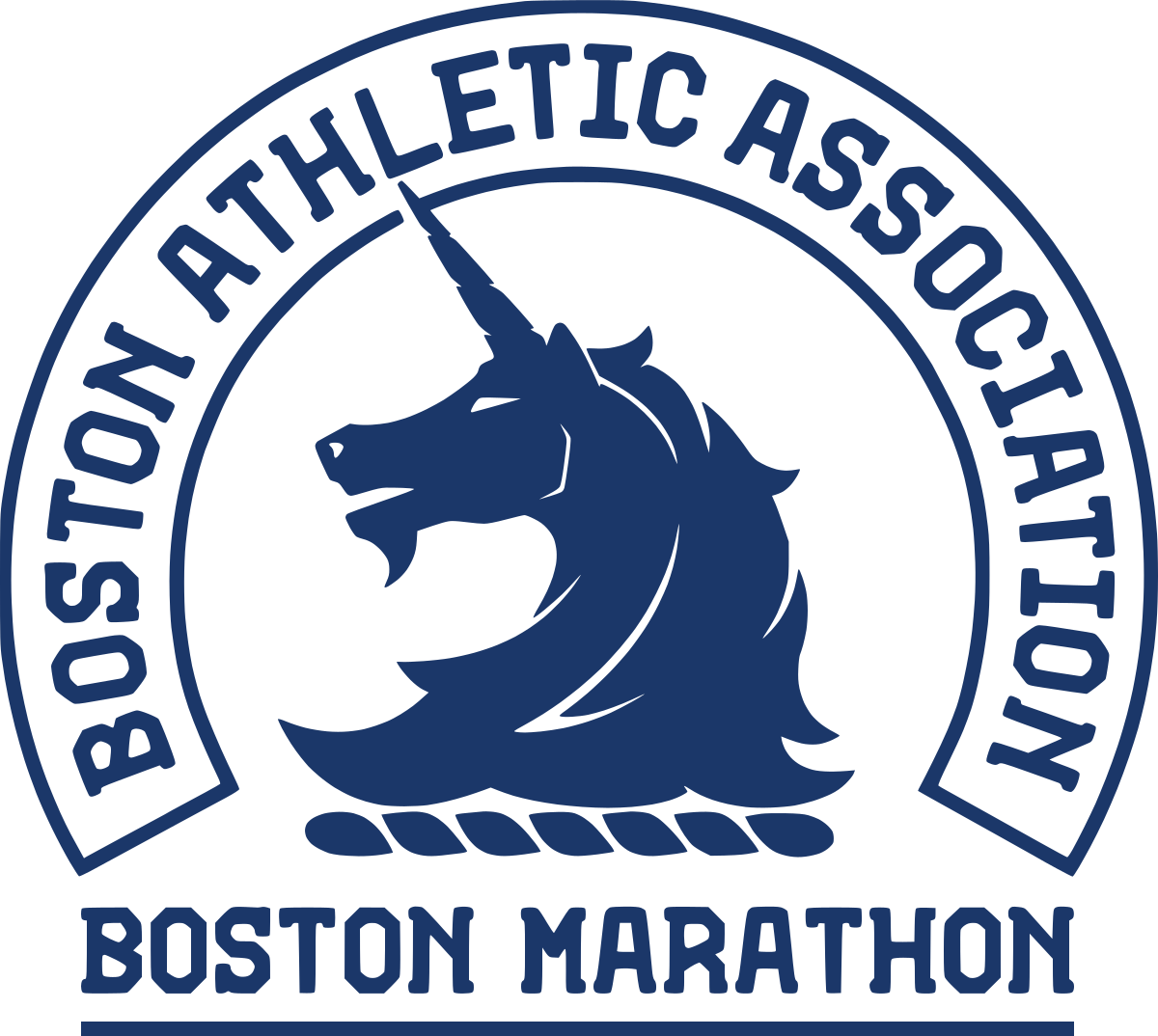 100%
100% of Boston Marathon medical volunteers are vaccinated for the 2021 race, along with 95% of all other volunteers
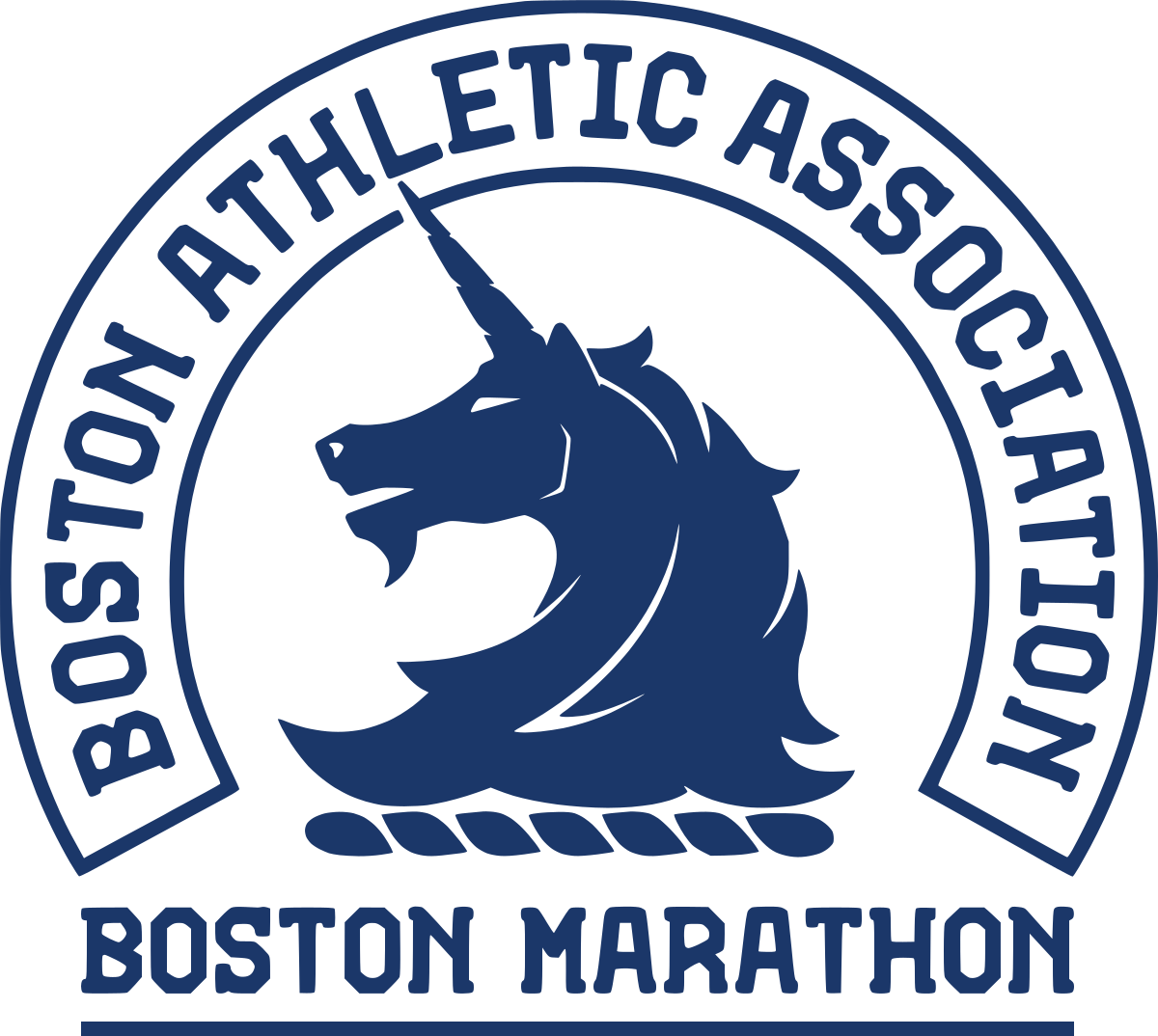 Questions for Class Discussion
1
2
3
What is the name of the organization responsible
for staging the Boston Marathon?
What is a “title” sponsorship?
What is the name of the company with title sponsorship 
rights to this year’s Boston Marathon?  Why do you think 
they invest in this particular sports property?
4
5
6
Questions for Class Discussion
What other companies might be interested in sponsoring
the Boston Marathon?  Why?
What is economic impact?
How might major sporting events like the Boston Marathon
provide an economic boost to host cities?
Sources
WalletHub infographic: https://wallethub.com/blog/boston-marathon-facts/20499/

http://running.competitor.com/2013/04/boston-marathon/outkicked-whats-a-boston-marathon-win-worth_69609

http://www.bostonmarathonmediaguide.com/infographic/

https://www.baa.org/125th-boston-marathon-race-day-timeline-resources-and-information